Космическая викторина
для 4 класса
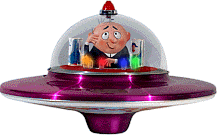 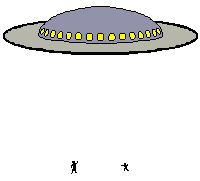 Какую планету называют
 Утренней Звездой?
Марс
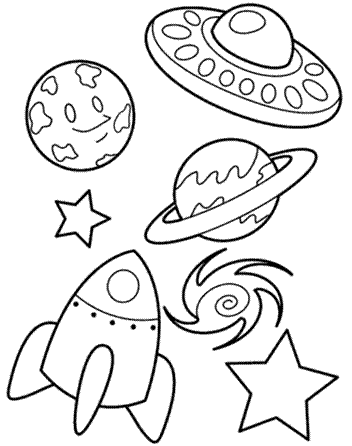 Земля
Венера
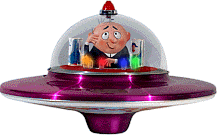 Какая планета самая большая 
в солнечной системе?
Юпитер
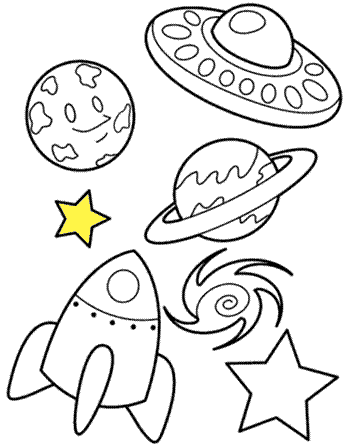 Земля
Меркурий
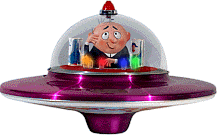 Какая планета самая маленькая?
Марс
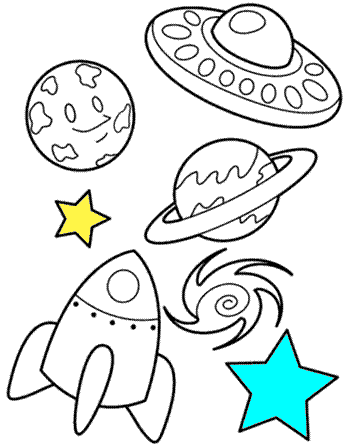 Меркурий
Плутон
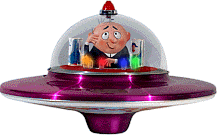 Какая планета из видимых с Земли 
самая яркая?
Плутон
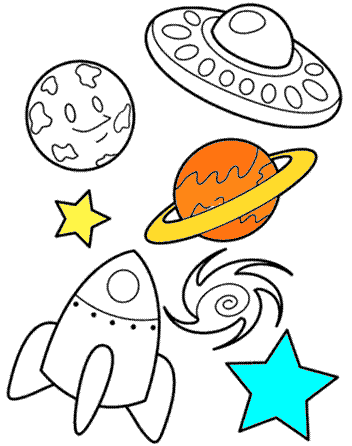 Меркурий
Венера
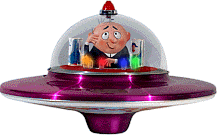 На какой планете самые высокие горы?
Марс
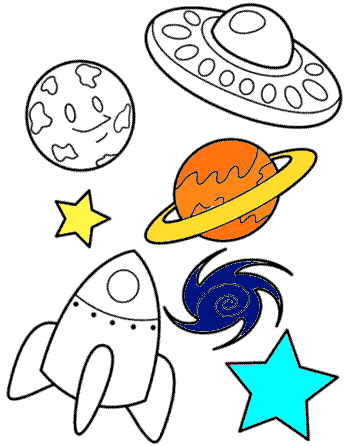 Земля
Меркурий
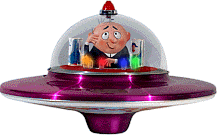 В какое время года Земля бывает 
ближе к Солнцу?
Летом
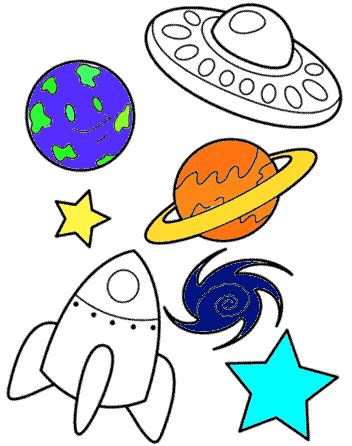 Зимой
Весной
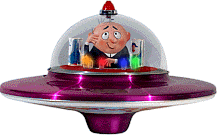 Какой ученый доказал, что Земля
 вращается вокруг Солнца?
М. Ломоносов
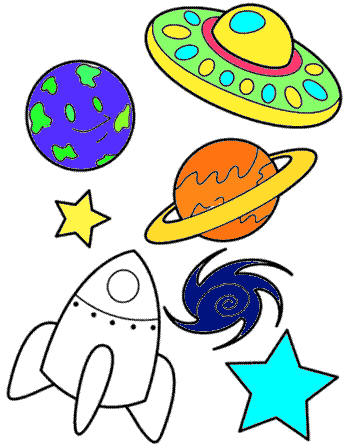 Н. Коперник
К.Циолковский
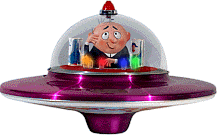 Назовите космонавта, совершившего первый космический полет.
С.Королев
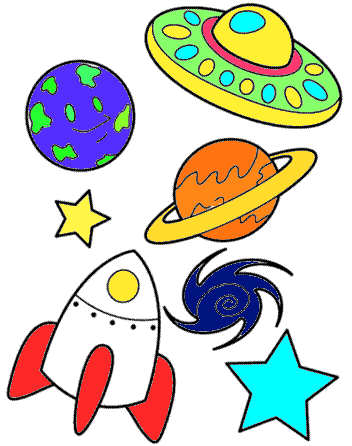 В.Терешкова
Ю.Гагарин
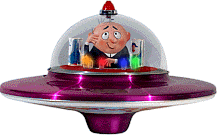 Кто из космонавтов произнёс знаменитую фразу: «Эй! Небо, сними шляпу!»
А. Леонов
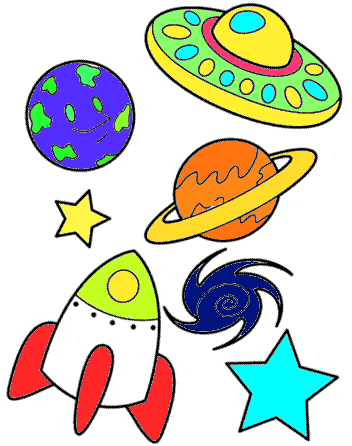 В.Терешкова
Ю.Гагарин
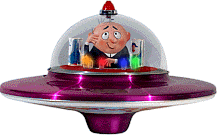 Кто первый предположил, что Земля
 имеет форму шара?
Коперник
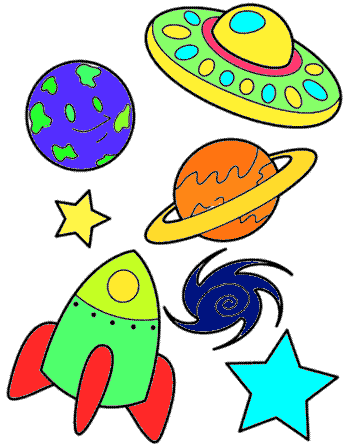 Галилей
Пифагор
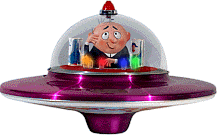 У какой планеты больше всего спутников?
Сатурн
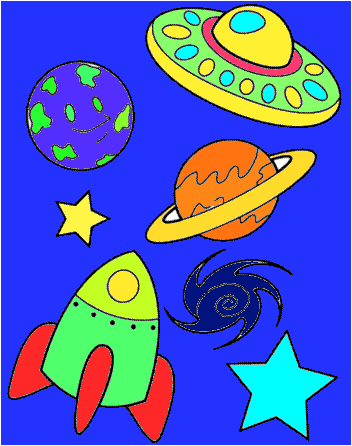 Земля
Венера
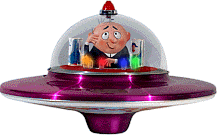 Благодарю за работу!
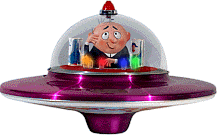